CHÀO MỪNG CÁC THẦY CÔ & CÁC CON 
ĐẾN VỚI TIẾT TOÁN
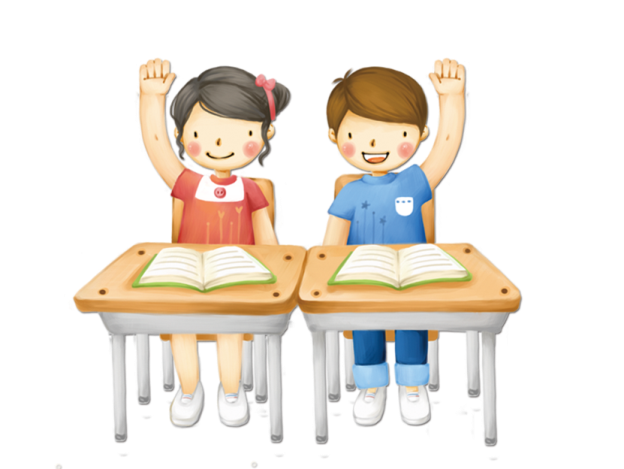 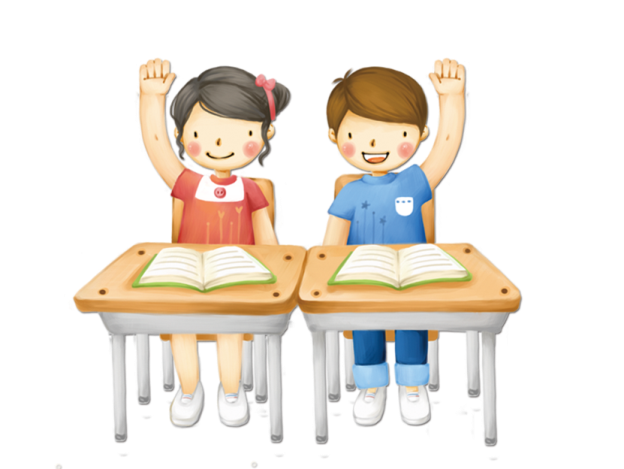 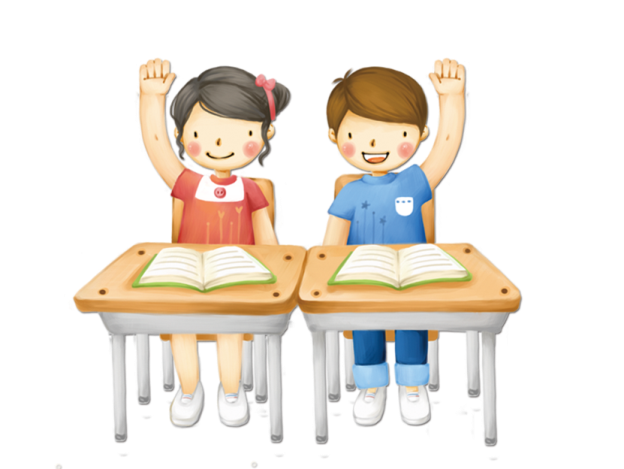 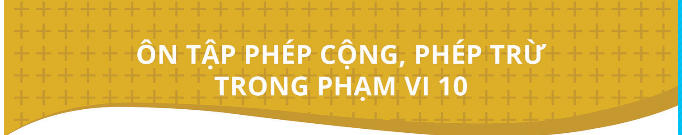 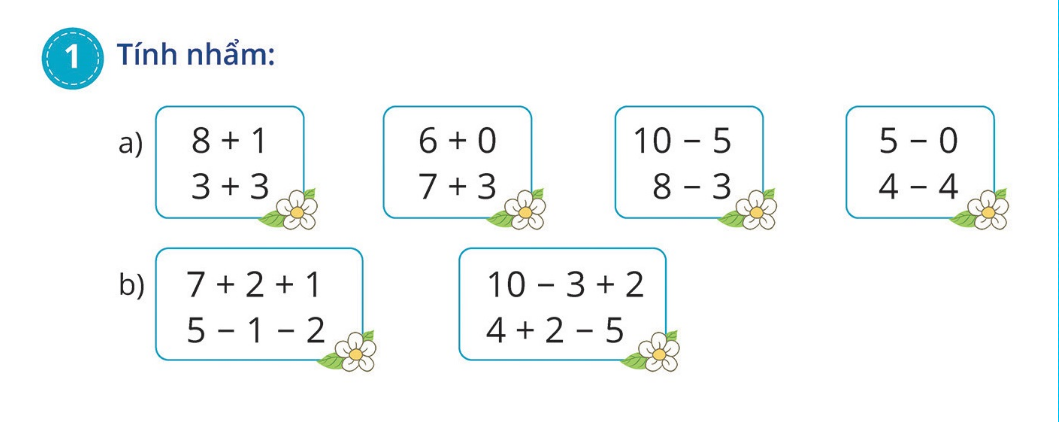 a,
5 – 0 = 5
4 – 4 = 0
8 + 1 = 9
3 + 3 = 6
6 + 0 = 6
7 + 3 = 10
10 – 5 = 5
8 – 3 = 5
b,
10 – 3 + 2 = 9
4 + 2 – 5 = 1
7 + 2 + 1 = 10
5 – 1 – 2 = 2
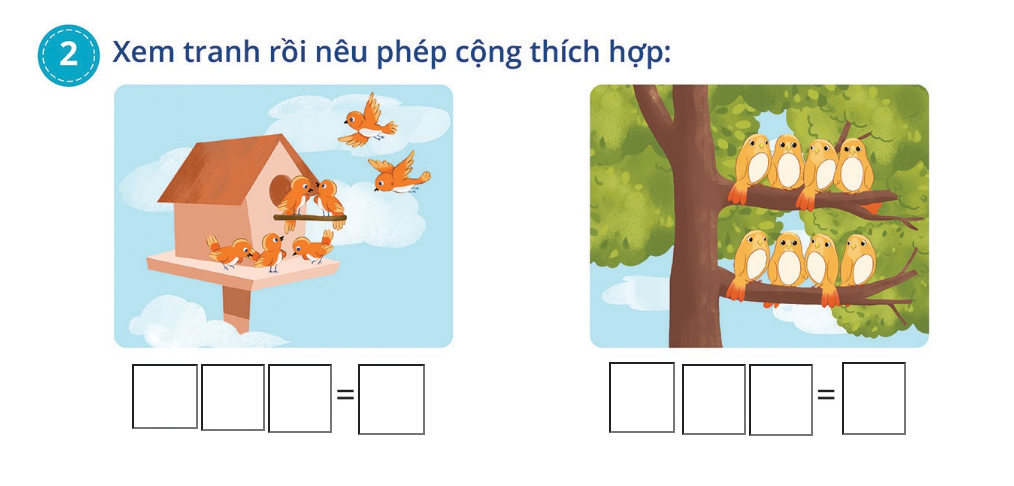 +
5
4
4
8
+
2
7
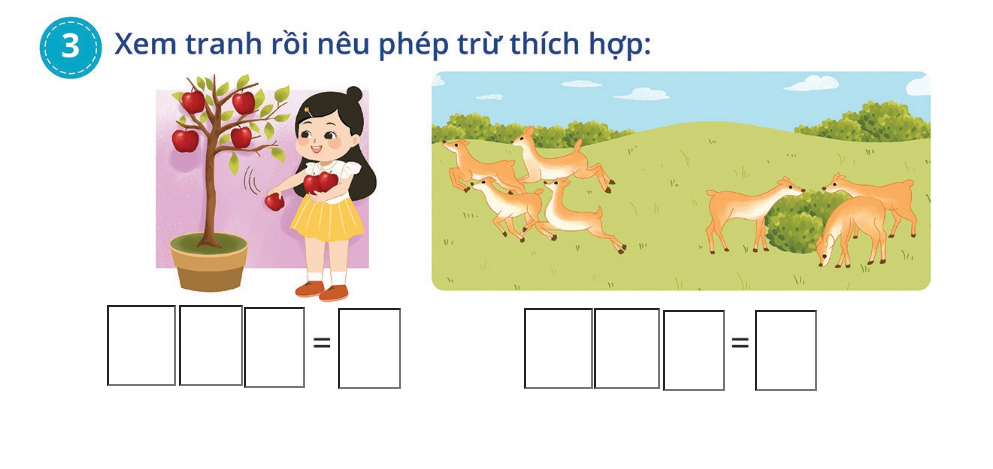 7
-
4
7
4
3
3
-
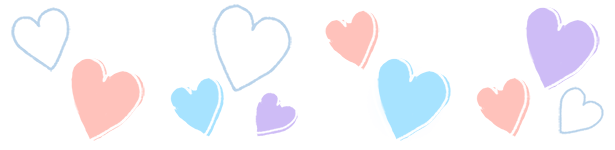 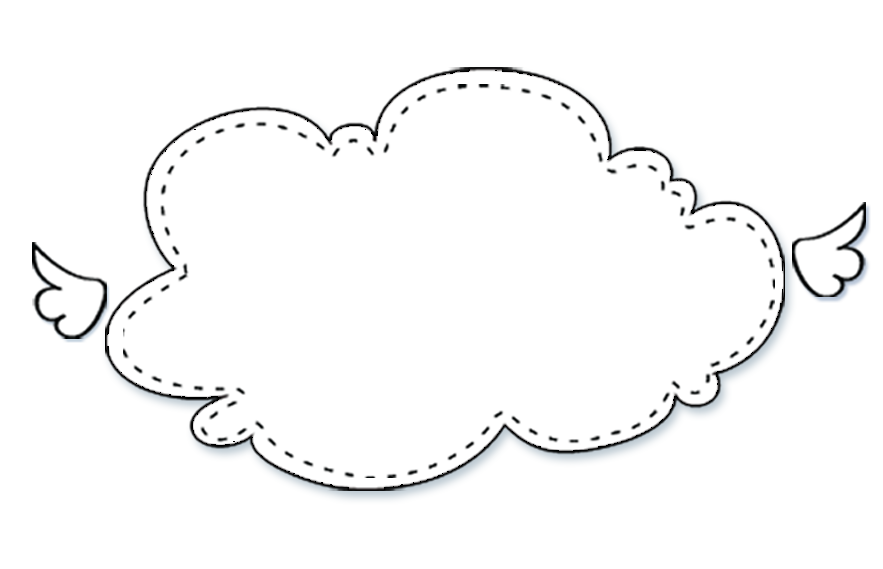 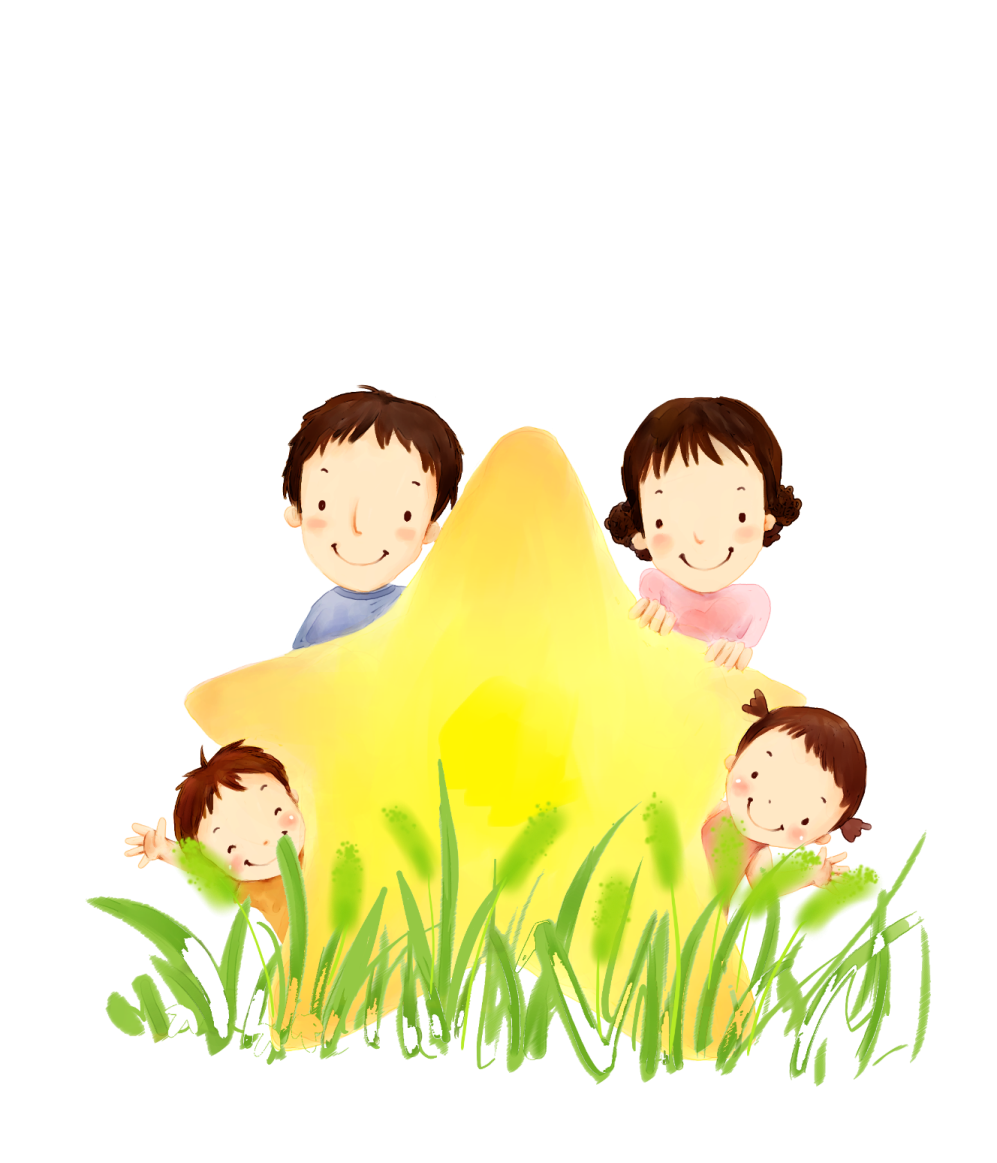 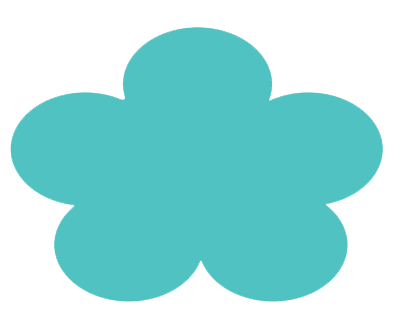 NGHỈ GIỮA GIỜ
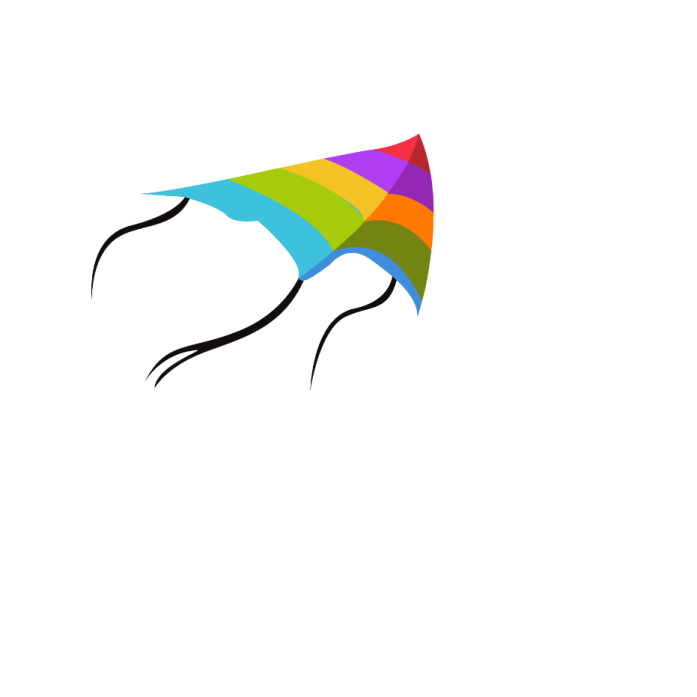 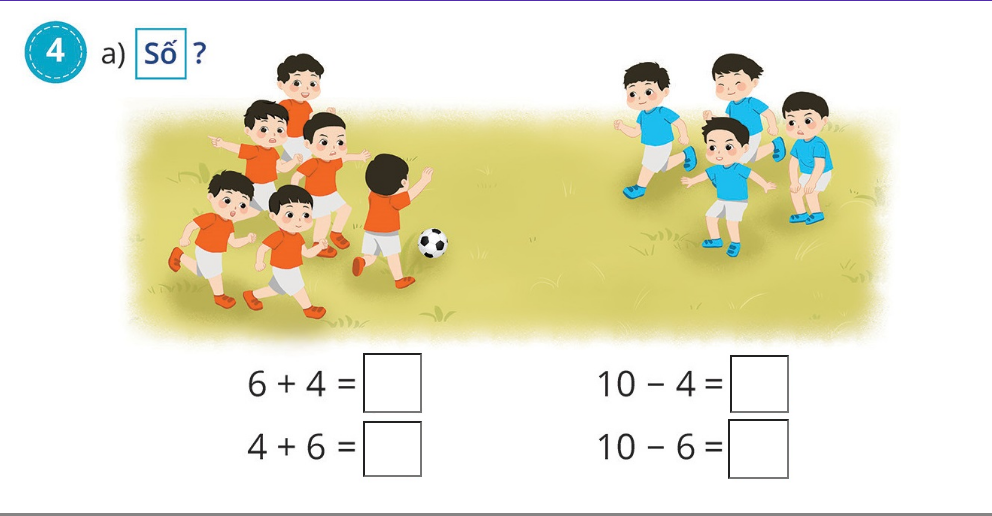 10
6
4
10
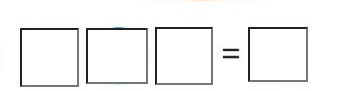 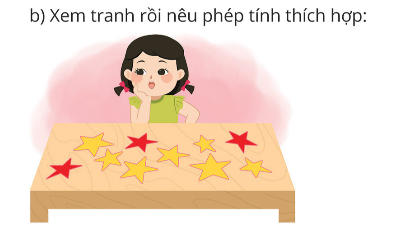 3
+
7
10
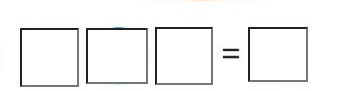 3
+
10
7
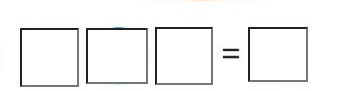 -
7
3
10
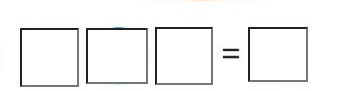 3
7
-
10
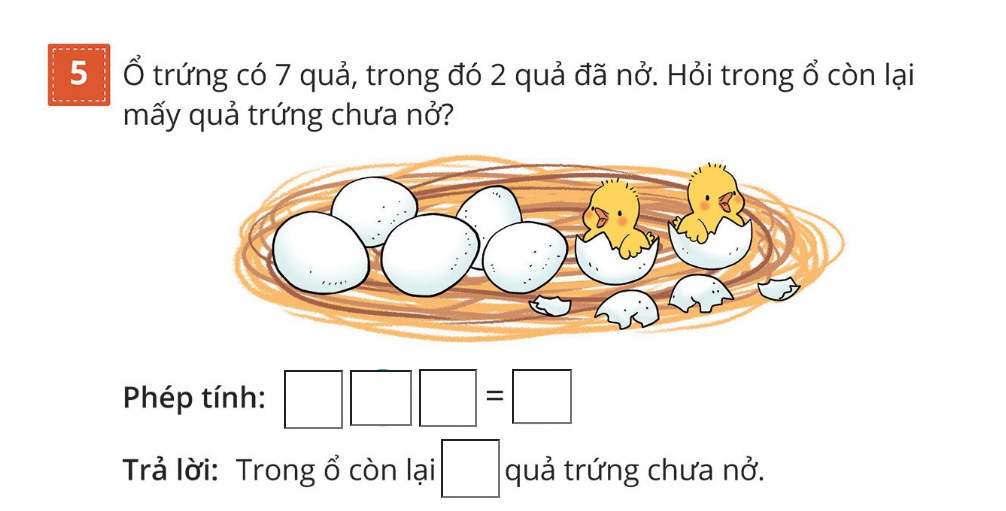 -
7
5
2
5
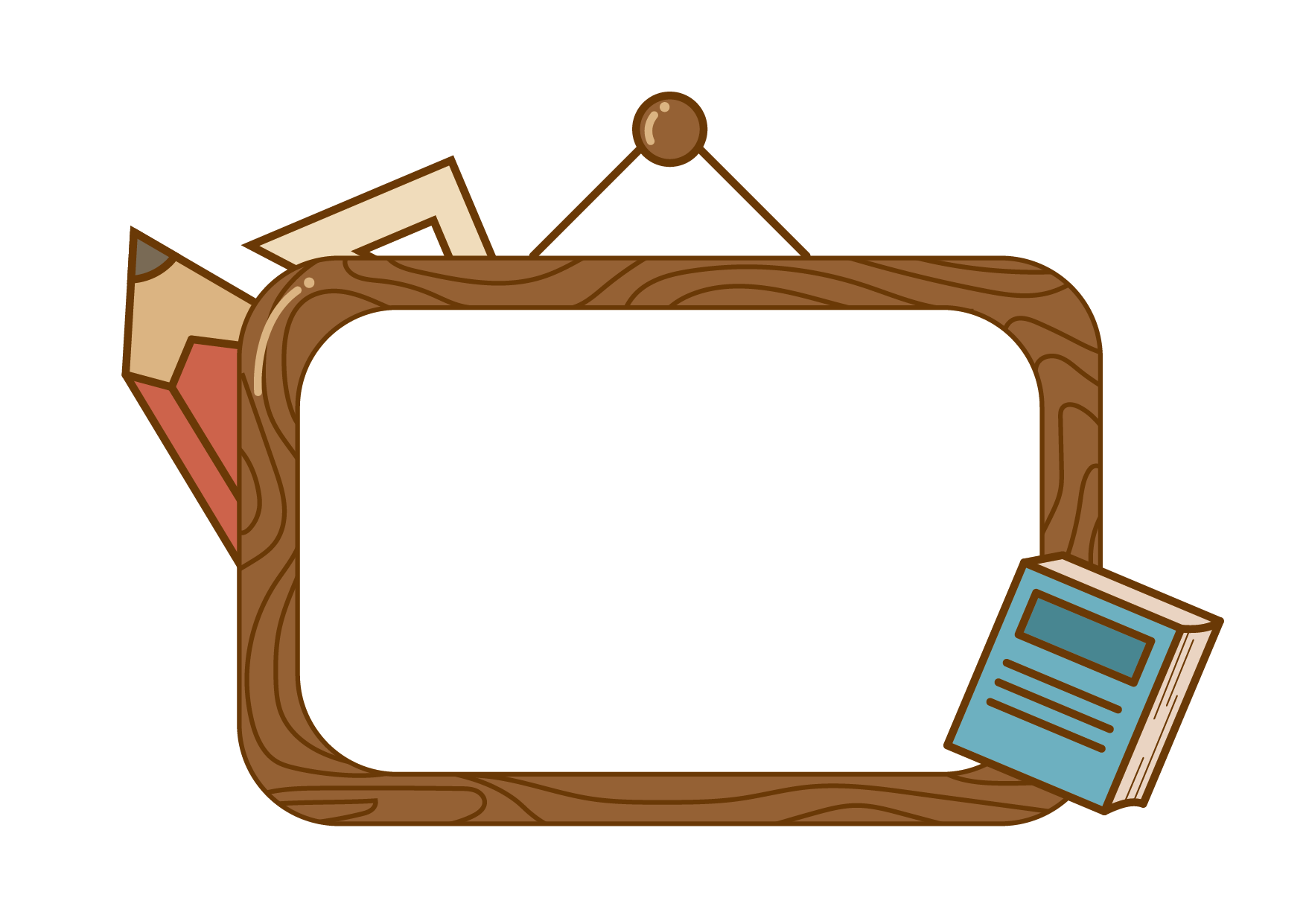 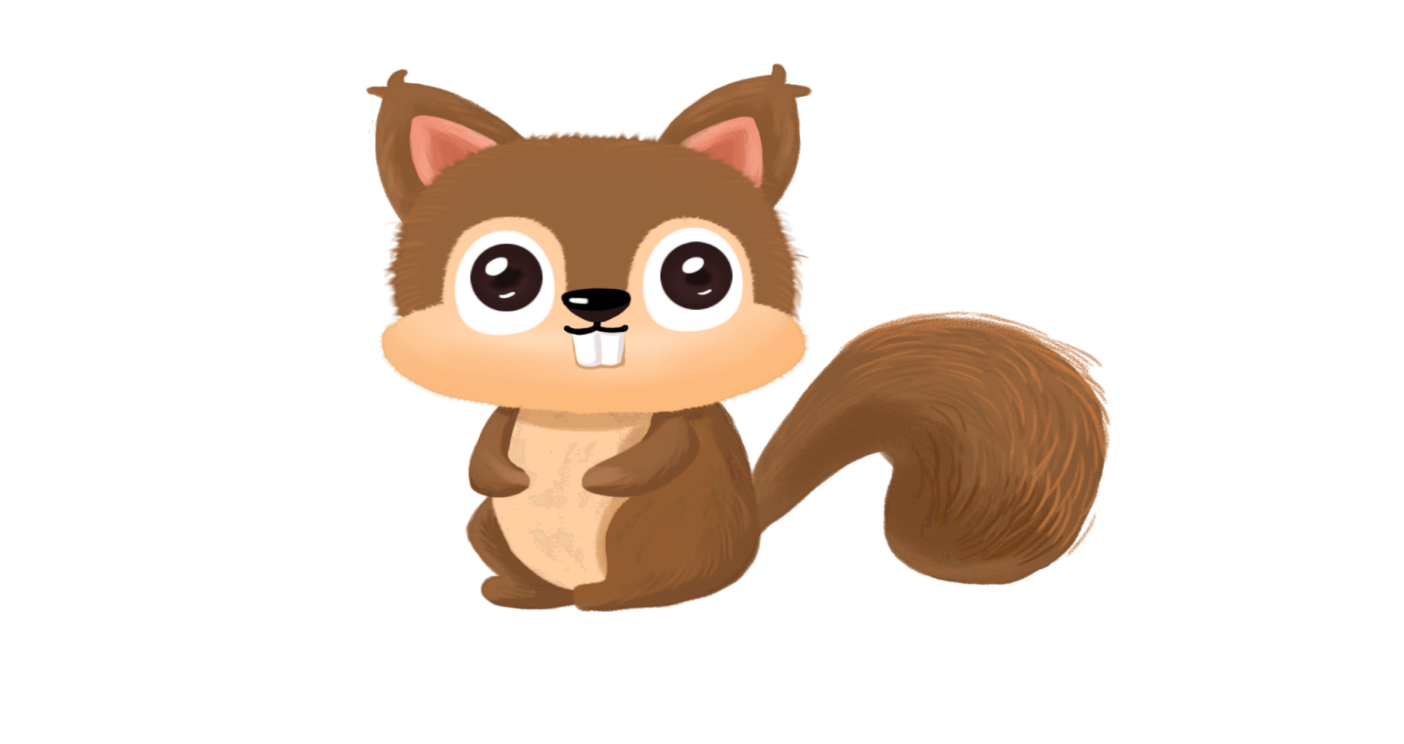 CẢM ƠN